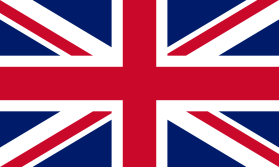 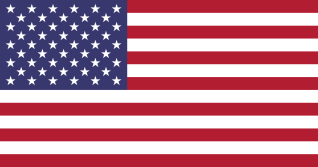 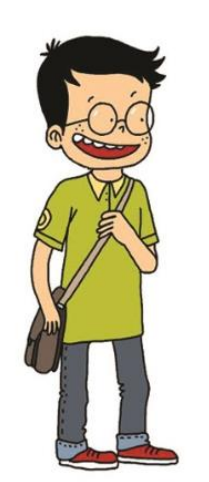 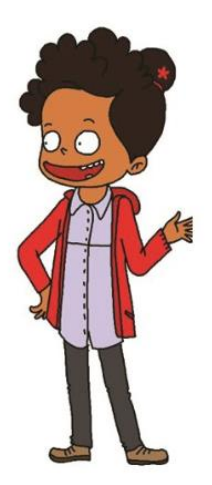 NIVEAU 2
3- My town
3.4- Let’s count !
Step 2
3.4 Let's count ! step 2
Tongue Twister
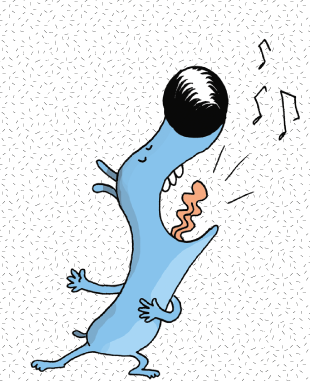 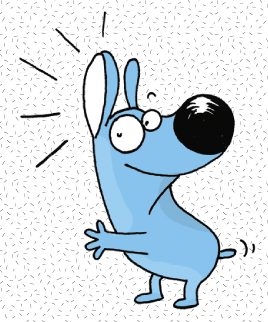 Mister tongue twister tried to train his tongue to twist and turn to learn the letter T.
3.4 Let's count ! step 2
Listen and click on the right picture.
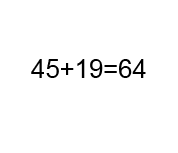 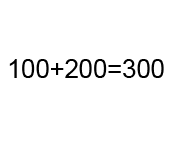 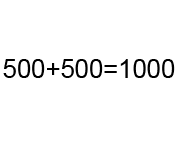 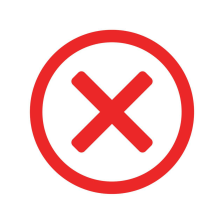 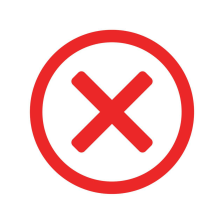 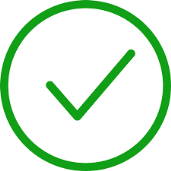 1/6
3.4 Let's count ! step 2
Listen and click on the right picture.
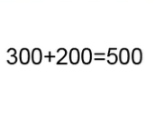 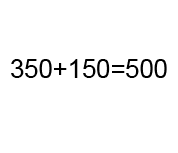 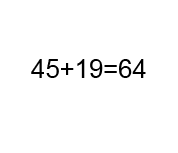 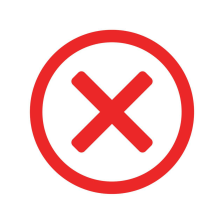 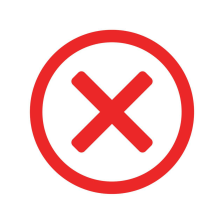 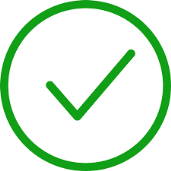 2/6
3.4 Let's count ! step 2
Listen and click on the right picture.
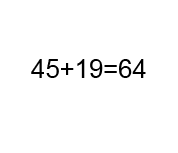 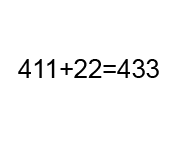 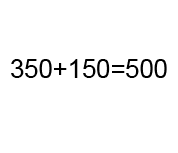 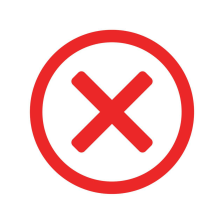 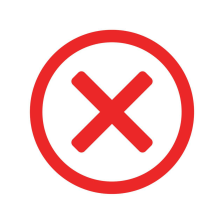 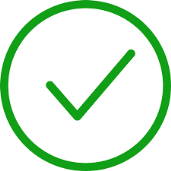 3/6
3.4 Let's count ! step 2
Listen and click on the right picture.
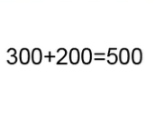 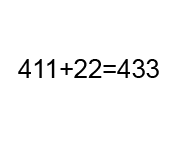 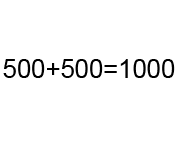 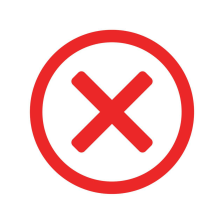 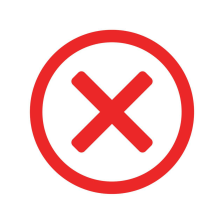 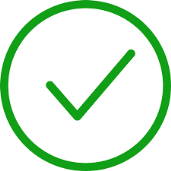 4/6
3.4 Let's count ! step 2
Listen and click on the right picture.
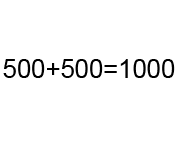 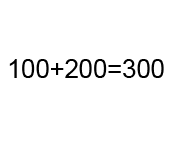 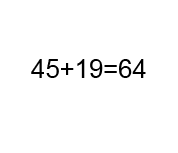 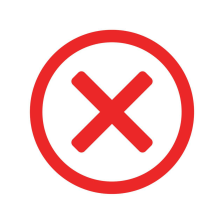 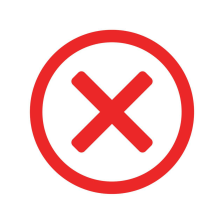 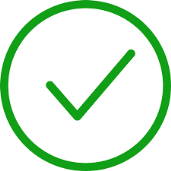 5/6
3.4 Let's count ! step 2
Listen and click on the right picture.
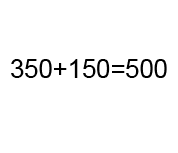 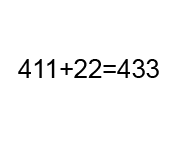 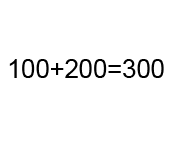 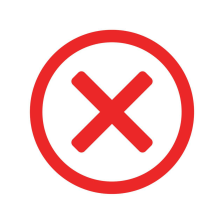 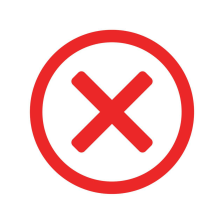 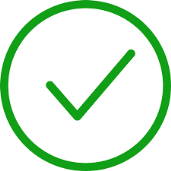 6/6
3.4 Let's count ! step 2
Listen and click on the right picture.
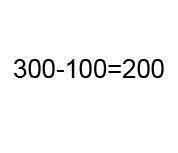 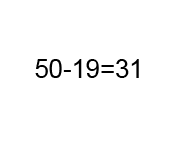 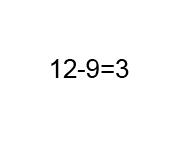 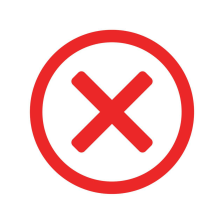 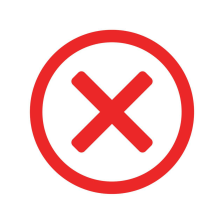 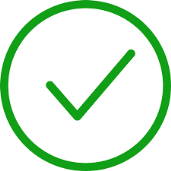 1/6
3.4 Let's count ! step 2
Listen and click on the right picture.
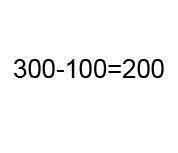 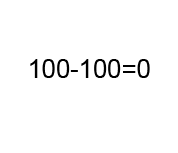 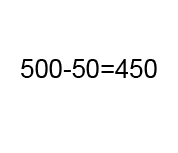 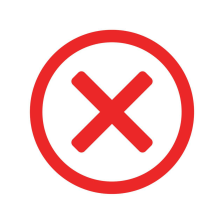 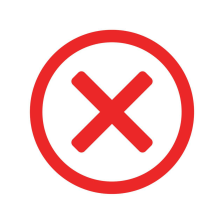 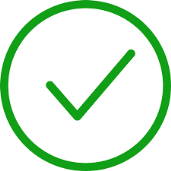 2/6
3.4 Let's count ! step 2
Listen and click on the right picture.
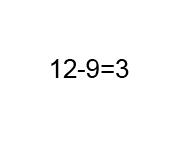 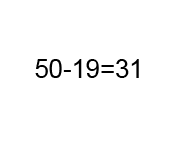 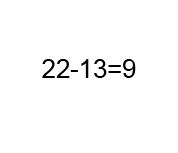 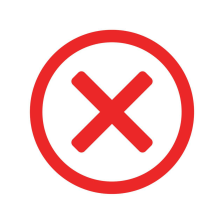 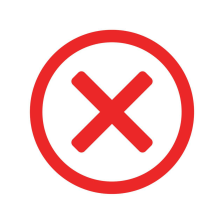 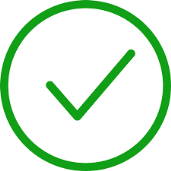 3/6
3.4 Let's count ! step 2
Listen and click on the right picture.
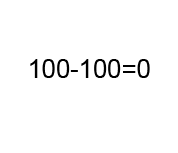 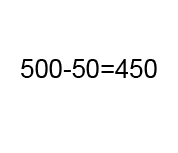 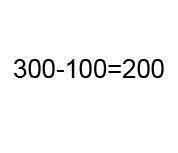 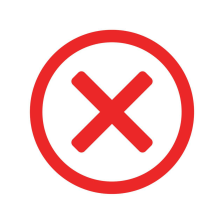 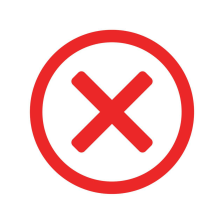 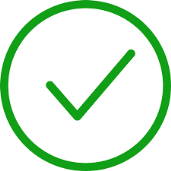 4/6
3.4 Let's count ! step 2
Listen and click on the right picture.
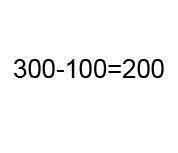 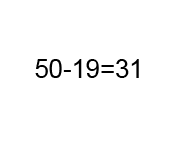 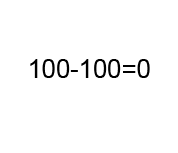 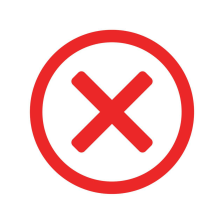 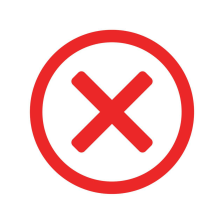 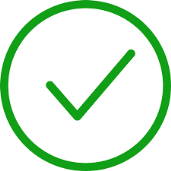 5/6
3.4 Let's count ! step 2
Listen and click on the right picture.
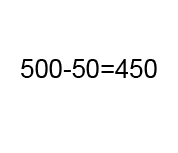 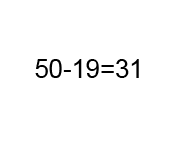 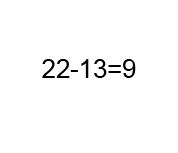 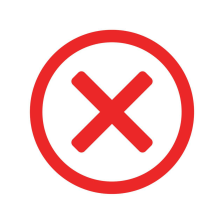 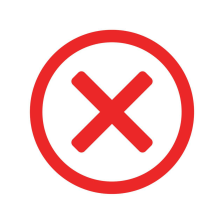 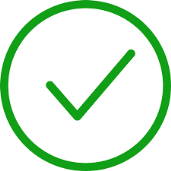 6/6
3.4 Let's count ! step 2
Look, listen and focus on what you understand.
3.4 Let's count ! step 2
Look, listen and focus on what you understand.
Tom: “All right then! How much are they please?”
Kite seller: “The rainbow-coloured kite is at 625 Indian rupees
and the other ones are at 499 rupees.”
Tom: “Ok, thanks! I don’t have enough rupees left... Can we go to the bank?”
Lucy’s mother: “Ok, let’s go to the bank!”
Lucy: “499 rupees... Umm! How much is that in dollars?”
Tom: “Ummm... Let me see... 7 dollars and 50 cents... or 5 pounds!
Hi! I’d like to change 10 dollars please.”
Change employee: “Here you are! 632 rupees!”
Tom: “Thank you! Can I have a receipt please?”
3.2 A tour in my town - step 2
Listen and click on the right picture.
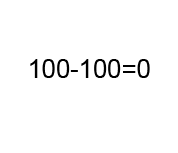 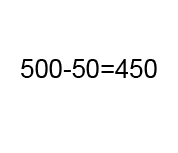 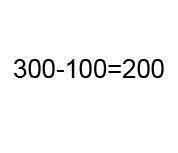 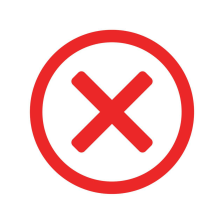 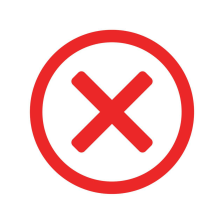 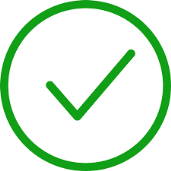 1/6
3.4 Let's count ! step 2
Listen and click on the right picture.
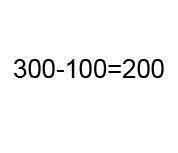 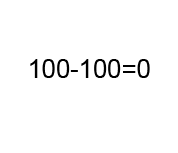 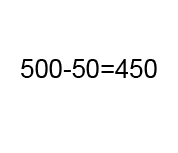 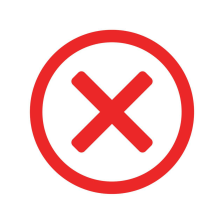 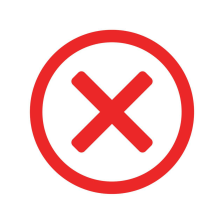 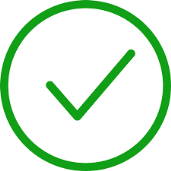 2/6
3.4 Let's count ! step 2
Listen and click on the right picture.
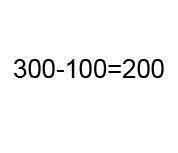 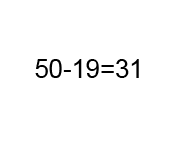 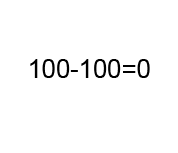 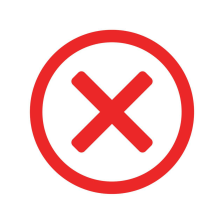 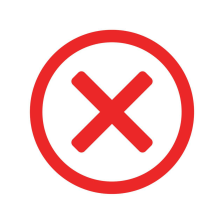 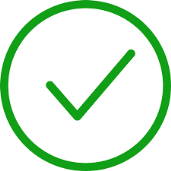 3/6
3.4 Let's count ! step 2
Listen and click on the right picture.
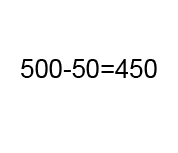 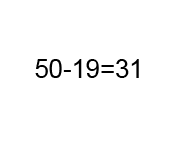 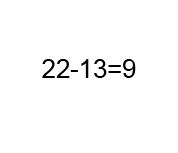 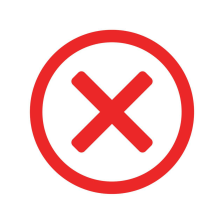 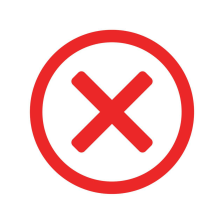 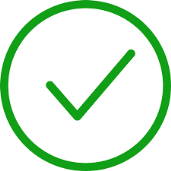 4/6
3.4 Let's count ! step 2
Listen and click on the right picture.
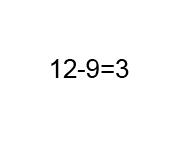 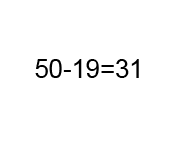 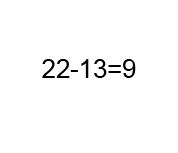 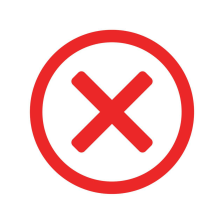 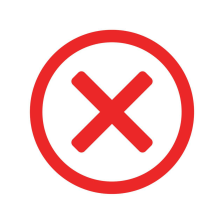 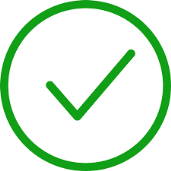 5/6
3.4 Let's count ! step 2
Listen and click on the right picture.
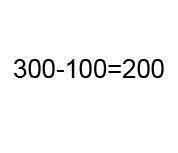 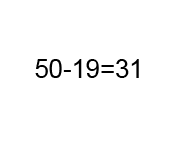 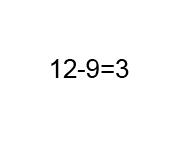 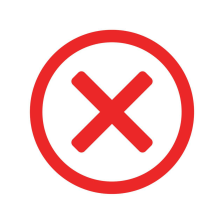 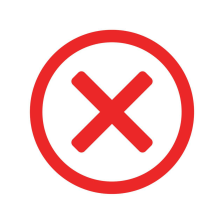 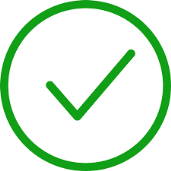 6/6
3.4 Let's count ! step 2
Listen and click on the right picture.
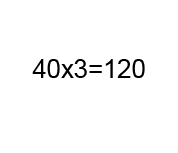 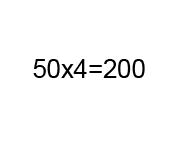 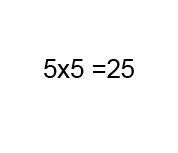 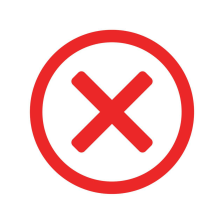 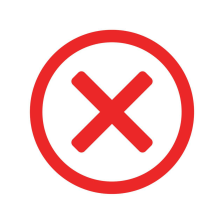 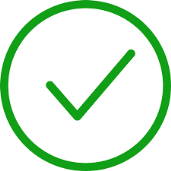 1/6
3.4 Let's count ! step 2
Listen and click on the right picture.
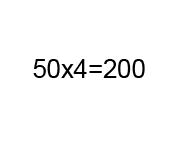 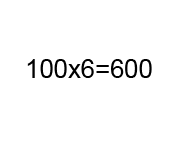 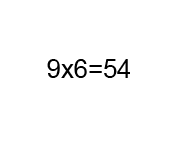 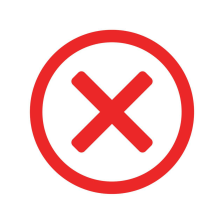 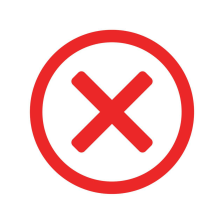 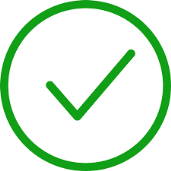 2/6
3.4 Let's count ! step 2
Listen and click on the right picture.
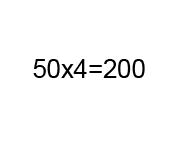 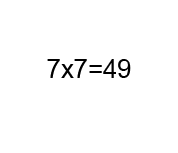 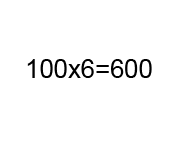 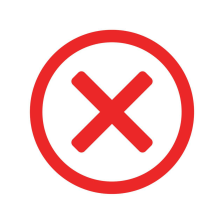 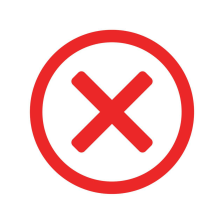 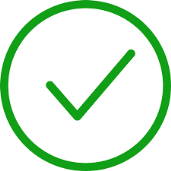 3/6
3.4 Let's count ! step 2
Listen and click on the right picture.
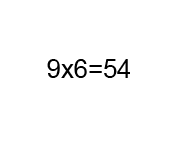 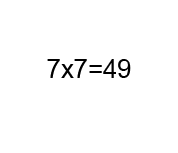 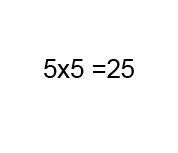 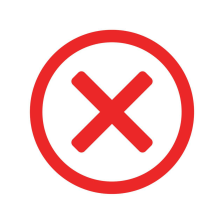 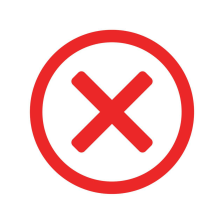 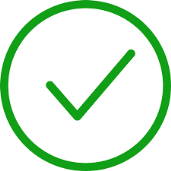 4/6
3.4 Let's count ! step 2
Listen and click on the right picture.
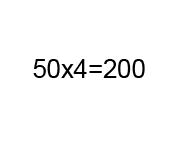 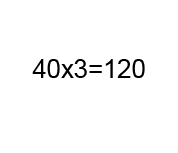 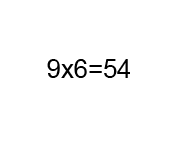 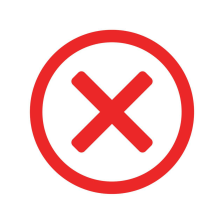 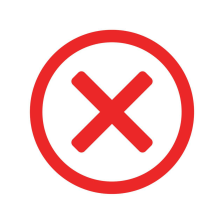 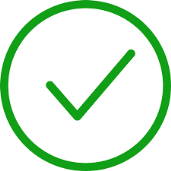 5/6
3.4 Let's count ! step 2
Listen and click on the right picture.
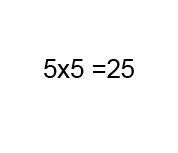 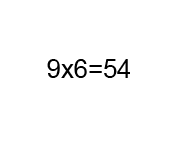 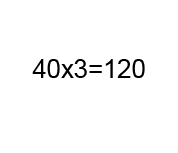 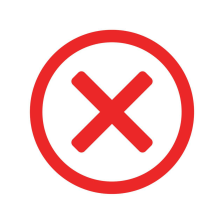 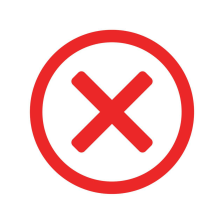 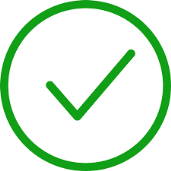 6/6
3.4 Let's count ! step 2
What have we learned ?
45 + 19 = 64  : forty five plus nineteen equals sixty four
12 - 9 = 3 : twelve minus nine equals three
40 x 3 = 120:  forty times three equals one hundred twenty
3.4 Let's count ! step 2